МБДОУ  Детский сад №7комбинированного вида Одинцовский Муниципальный районгородское поселение Кубинка Мастер   класс
«ОЖЕРЕЛЬЕ   ДЛЯ  МИЛОЙ МАМОЧКИ »

Выполнила : Сапрыкина Н.Г.
воспитатель группы № 13
Бусинку за бусинкой соберу на нитку.Мой подарок знаю, вызовет улыбку.Маме он понравится и она в ответ,Скажет, что красивей бус на свете нет!
В преддверии  весеннего праздника 8 марта, мы с ребятами решили сделать в подарок для мамочек, бабушек, сестренок – красивое ожерелье своими руками. (Для поделки была выбрана объемная техника квиллинг)
МАТЕРИАЛЫ ДЛЯ  КВИЛЛИНГА
Для нашего ожерелья понадобиться бумага для квиллинга, клей ПВА зубочистка ,инструмент для квиллинга (вилочка) и ленточка подходящая по цвету 50см.
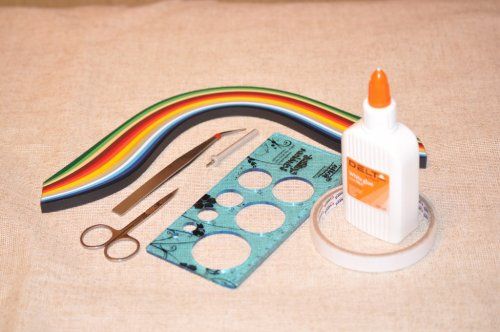 Заготовки для ожерелья
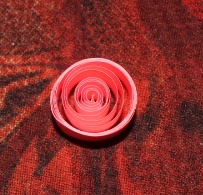 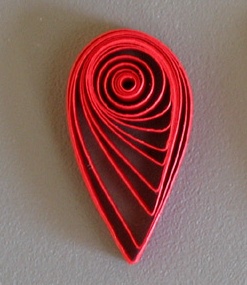 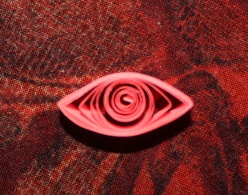 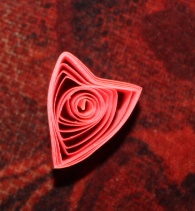 Для изготовления одного цветка нам понадобятся: 6 небольших заготовок «спиральки»; из основной формы делаем « капельку». Склеиваем по 2 лепестка и после собираем и склеиваем весь цветок .
На следующий цветок: из  простой  «спиральки»  делаем форму «глаз». Таких заготовок нам надо 5штук. Собираем и склеиваем.
Последний цветок делаем из  простой « спиральки» - «сердечко». Понадобится 6 заготовок. Собираем и склеиваем.
Собираем  поделку
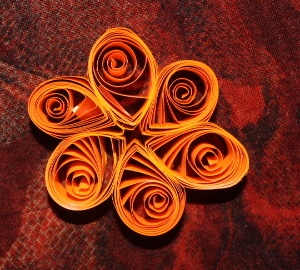 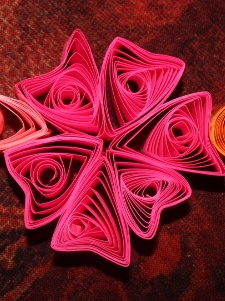 Состоит ожерелье из трех разных цветка по виду и по цвету.
Последний  штрих
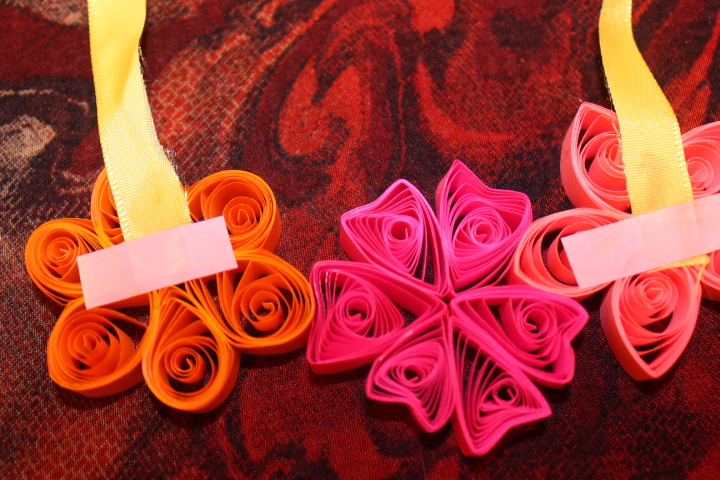 Теперь склеиваем цветы между собой  
и приклеиваем к ленточке, 
которую разделили пополам.
Спасибо  за внимание !